TITLE OF PRESENTATION
Name, last name
2021
SECTION HEADER
SECTION HEADER
CONTENT
CONTENT
CONTENT
CONTENT
CONTACT INFORMATION
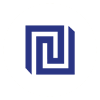 tspmi.vu.lt
Name, last name
Position
+370 000 00000
email@tspmi.vu.lt
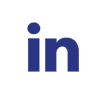 /company/tspmi
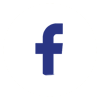 /tspmi
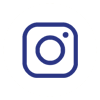 /vu_tspmi
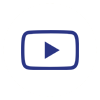 /VUTSPMI